* الإعلان العالمي لحقوق الإنسان *
*الإعلان العالمي لحقوق الإنسان*
في عام 1942 وقّع ممثلو 26 دولة في واشنطن إعلانا بتكوين هيئة الأمم المتحدة.
 جاء في هذا الإعلان:
نؤكد من جديد إيماننا بالحقوق الأساسية للإنسان وبكرامة الفرد وقدره، وبما للرجال والنساء، والأمم كبيرها وصغيرها من حقوق متساوية. ونبيِّن الأحوال التي يمكن في ظلها تحقيق العدالة واحترام الالتزامات الناشئة عن المعاهدات وغيرها من مصادر القانون الدولي.
بعد تشكيل هيئة الأمم المتحدة بست سنوات أقرّت الجمعية العامة الإعلان العالمي لحقوق الإنسان، وأصدرته في باريس في 10 كانون الأول من عام 1948.
ومن بين ما جاء في هذا الإعلان الآتي:

بما أنّ الاعتراف بكرامة الإنسان متأصلة وبحقوقهم المتكافئة الثابتة هو أساس الحرية والعادلة والسلام في العالم.
      - الاعتراف بكرامـــة الإنسان.
      - تحرر الناس من الخوف والعوز، الناجمين عن إغفال حقوق الإنسان.
      -توثيق العلاقات الدولية.
      -الإيمان بحقوق الإنسان الأساسية، وبكرامة الفرد، وبحقوق الرجال والنساء المتبادلة..
مواد وأهم قضايا الإعلان العالمي لحقوق الإنسان
تضمن هذا الإعلان 30 مادة، ركزّت على القضايا الآتية:
1-الحريات الشخصية والعامة.
2-الرفاهية الاجتماعية والمستوى المعيشي المقبول.
3-المشاركة الاجتماعية والجمعوية والسياسية في المجتمع.
4-الحق في العمل والتعليم.
5-النظام الأخلاقي في المجتمع
6-الأمن الاجتماعي والأمن الشخصي.
7-حرية التعبير عن الرأي، وحرية الدين والتفكير.
8-قضية الزواج ومؤسسة الأسرة.
9-الحق في اللّجوء.
10-قضية التنقل وحرية السفر.
*الإعلان العالمي لحقوق الإنسان*
بدأت فكرة إعداد الإعلان العالمي لحقوق الإنسان بتاريخ 10 ديسمبر 1946 حيث
طلبت الجمعية العامة في دورتها الأولى من لجنة حقوق الإنسان إعداد الشرعية الدولية
لحقوق الإنسان، وفي دورتها الأولى المنعقدة في 27 جانفي/ 10 فيفري 1947 شرعت
اللجنة في القيام بالمهمة الموكولة إليها، وعينت مباشرة لجنة الصياغة المقترحة من
ثماني دول، وأنشأت لجنة الصياغة لدراسة الآراء والمقترحات التي جرى التعبير عنها،
ولإعداد مشروع أولي للشرعية الدولية لحقوق الإنسان، وقد درست لجنة حقوق الإنسان
في دورتها الثانية المعقودة في جنيف في كانون الأول/ ديسمبر تقرير لجنة الصياغة
الذي تضمن مشروعا لإعلان عالمي لحقوق الإنسان وأخرى لاتفاقية دولية لحقوق الإنسان،
ليتم اعتماد مشروع الإعلان من طرف اللجنة بموافقة اثني عشر من أعضائها، مع امتناع
أربعة أعضاء (ممثل كل من روسيا البيضاء، أوكرانيا، الاتحاد السوفيتي السابق.
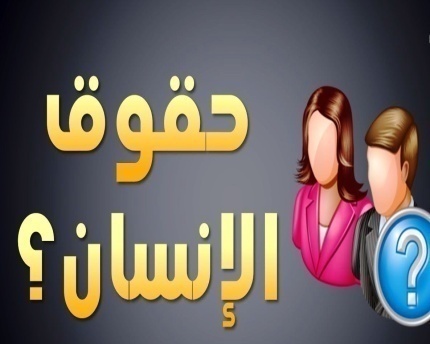 وثيقة الإعلان عن حقوق الإنسان
الإعلان العالمي لحقوق الإنسان—وثيقة  تاريخية هامة في تاريخ حقوق الإنسان—صاغه ممثلون من مختلف الخلفيات القانونية والثقافية من جميع أنحاء العالم، واعتمدت الجمعية العامة الإعلان العالمي لحقوق الإنسان في باريس في 10 كانوان الأول/ ديسمبر 1948 بموجب القرار 217 ألف، بوصفه أنه المعيار المشترك الذي ينبغي أن تستهدفه كافة الشعوب والأمم. وهو يحدد،و للمرة الأولى، حقوق الإنسان الأساسية التي يتعين حمايتها عالميا. وترجمت تلك الحقوق إلى 501 لغة من لغات العالم.  وثيقة الإعلان العالمي لحقوق الإنسان الأكثر ترجمة في العالم  - وألهمت دساتير كثير من الدول المستقلة حديثا والعديد من الديمقراطيات الجديدة.
الغاية من هذا الإعلان
تتلخص الغاية المرجوة من هذا الإعلان في أن يكون بياناً للأهداف التي ينبغي على الحكومات أن تسعى إلى تحقيقها، ولذا فإن الإعلان العالمي لا يعد جزءاً من القانون الدولي الملزم، ولكن قبول هذا الإعلان من جانب عدد ضخم من الدول قد أضفى عليه وزناً معنوياً كبيراً، وأصبح مصدر إلهام عند وضع اتفاقيات دولية كثيرة، وأثر تأثيراً ملموساً على دساتير العديد من البلدان وقوانينها.